Országos Kismotorfecskendő-szerelő Bajnokság
2019
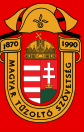 2019. évi bajnokság eredménye
Áttekintés
Országszerte 8 helyszínen
66 csapat
319 futam
148 modern futam és 118 férfi retró futam került szerelésre
Modern kategóriában elért legjobb időeredmény  27.32
Férfi retró kategóriában elért legjobb időeredmény  33.44
A Nemak Győr Kft. csapata mindkét kategóriában dobogós helyezést szerzett
2
Tabella - Modern
Csupán 6 ponton múlt az első hely…
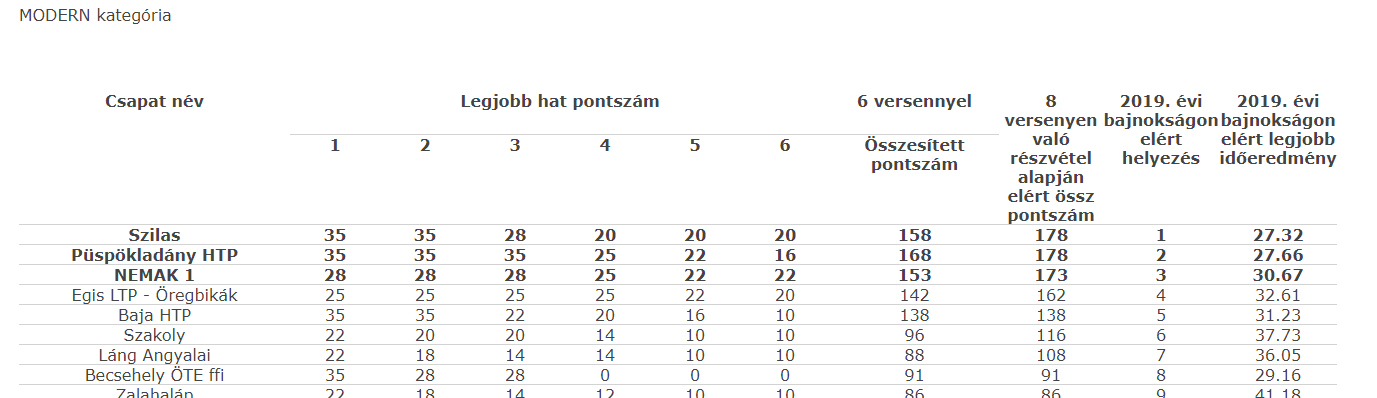 3
Tabella - Retro
Újabb 3. hely
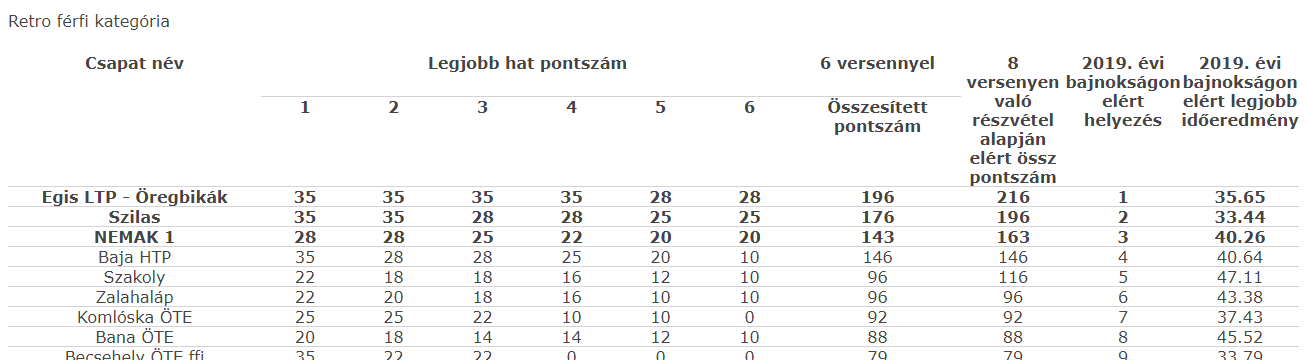 4
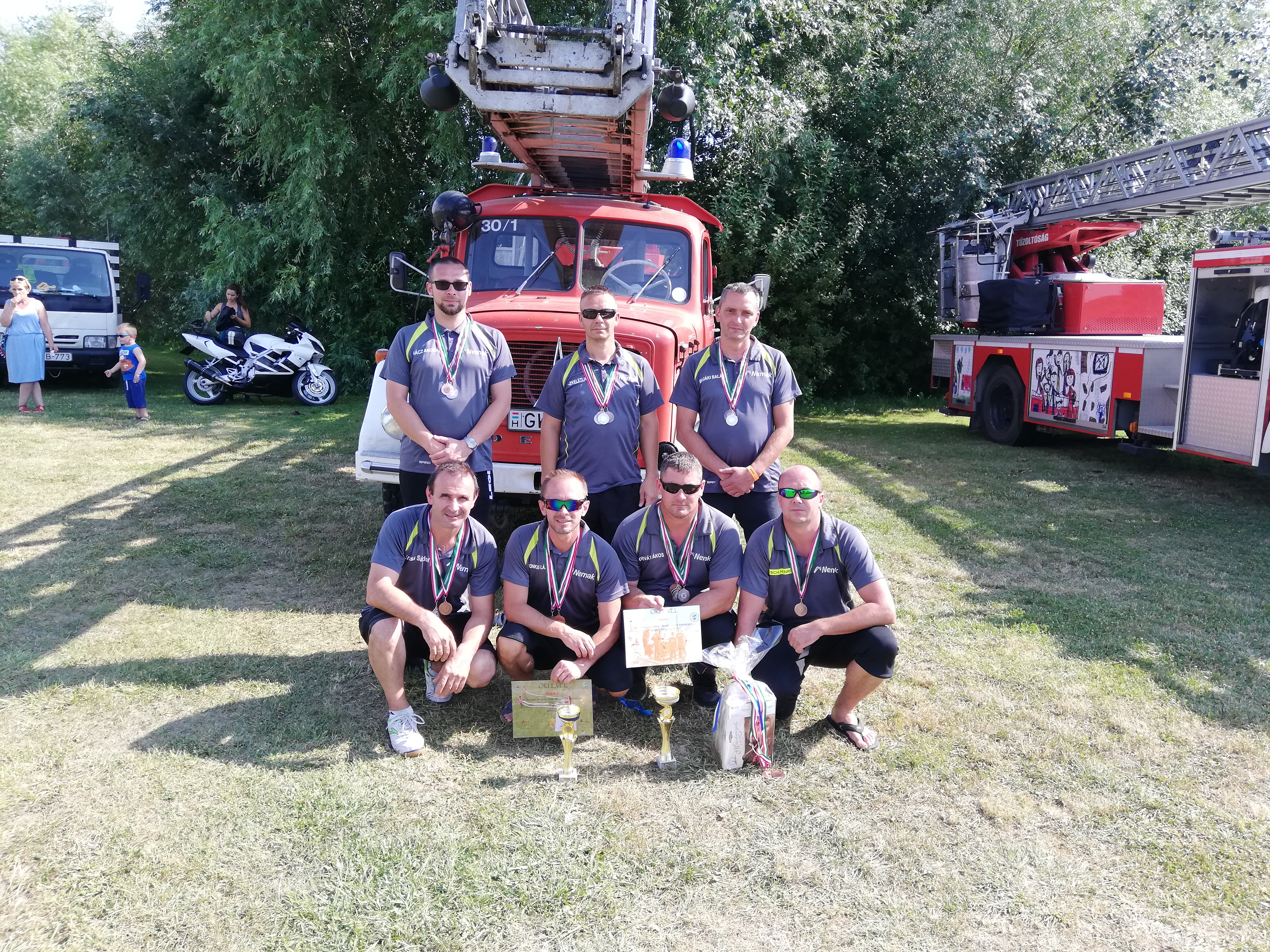 Képek
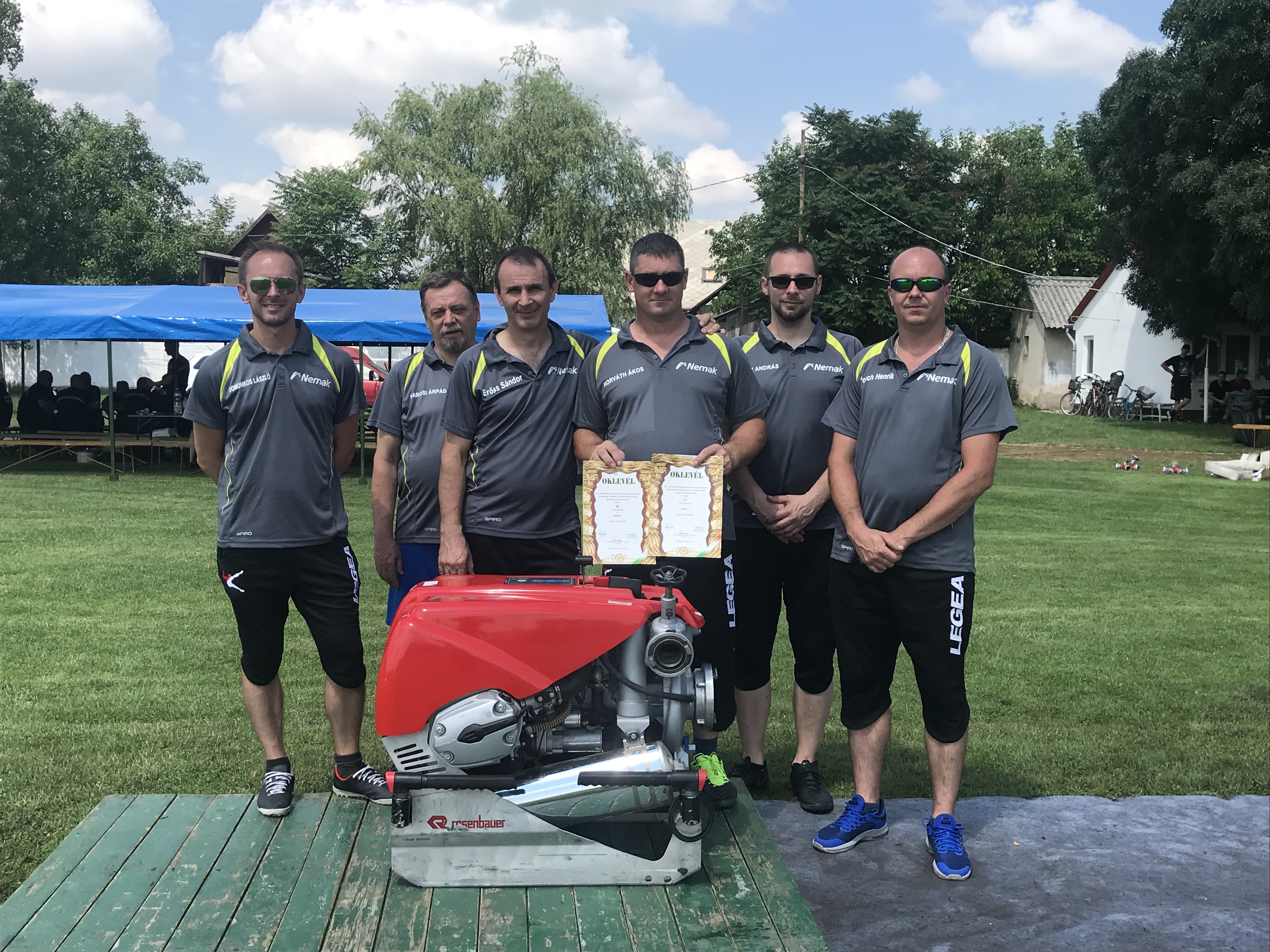 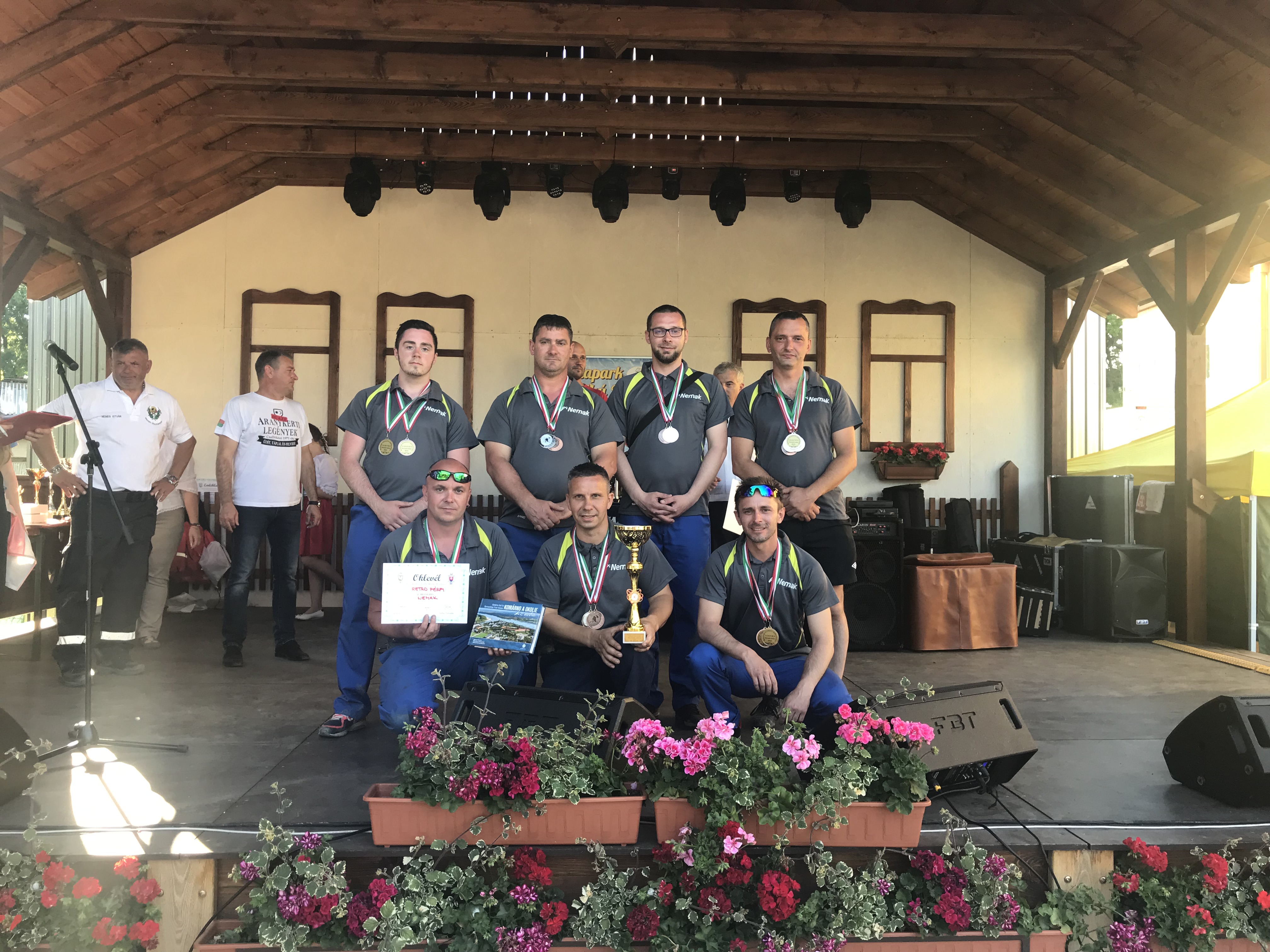 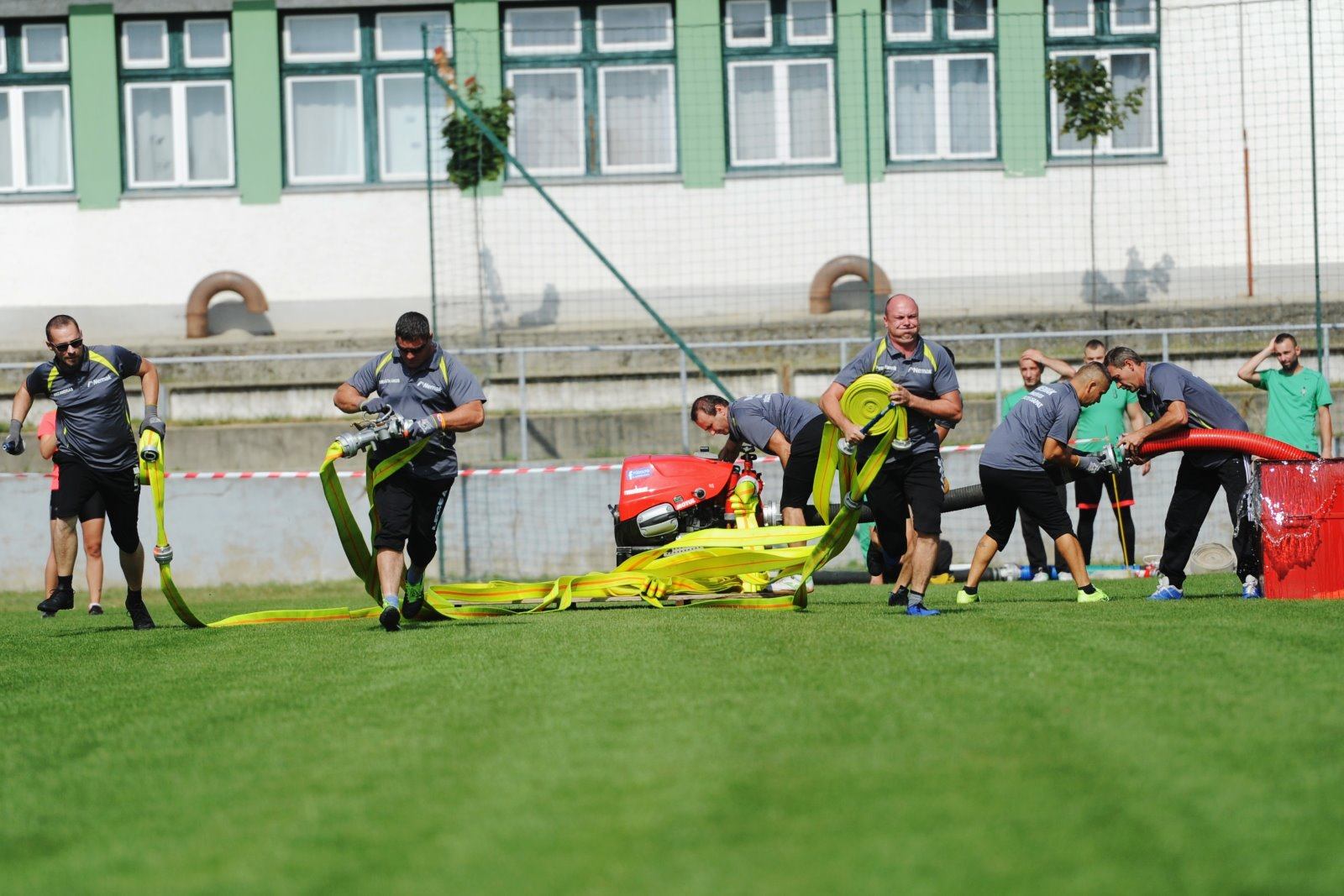 5
És a legjobb időeredményünk
30.67 mp – amíg lefő a kávé 
6
És a legjobb időeredményünk
30.67 mp – amíg lefő a kávé 
© Nemak | Confidential
7
KÖSZÖNJÜK AZ EDDIGI TÁMOGATÁST!!!
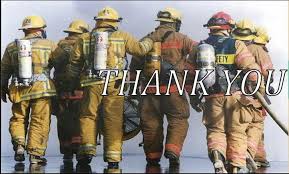 8
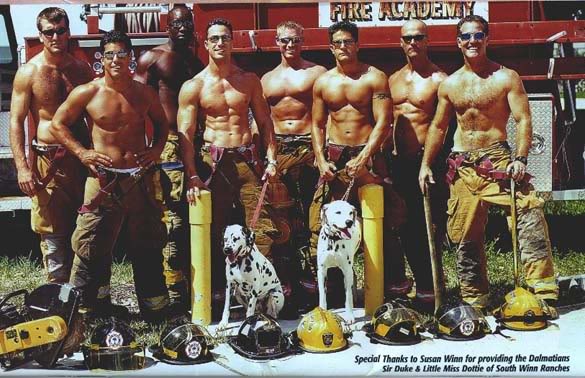 KÖSZÖNJÜK AZ EDDIGI TÁMOGATÁST!!!
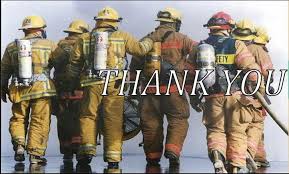 Hát igen… ezek akár mi is lehetnénk… 
© Nemak | Confidential
9